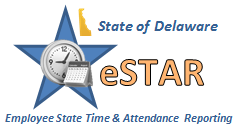 Auditor FunctionsFirst Glance
1
eSTAR Overview
eSTAR  Time and Attendance application automates and standardizes the time collection and approval processes
Meet business goals
Control labor costs
Improve workforce productivity
Manage time off requests
Gives employees the ability to view and manage leave
Feeds directly into payroll
Enforces regulations concerning pay policies
2
[Speaker Notes: Going Statewide]
Objectives
This session is intended to provide a first glance at the Auditor Role:
Log into eSTAR and navigate through the application 
Modifying: Employee Schedules and Timesheets
Modifying Balances
Time off Request (TOR)
Run Reports
Locations of Reference information
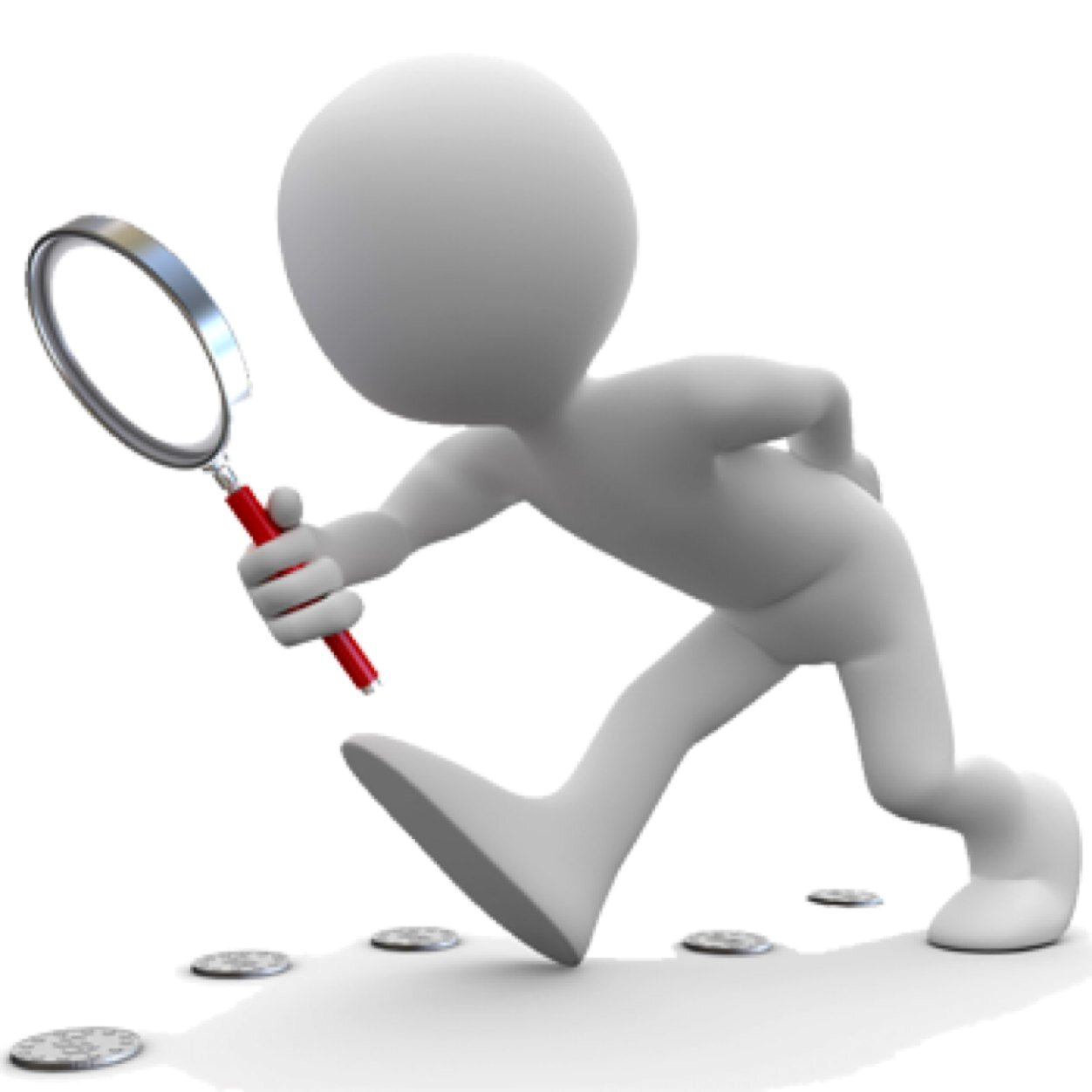 3
eSTAR Access
Auditors access eSTAR to review employee timesheets by logging into ERP.
https://portal.erp.state.de.us/psp/ps92pd/?cmd=login
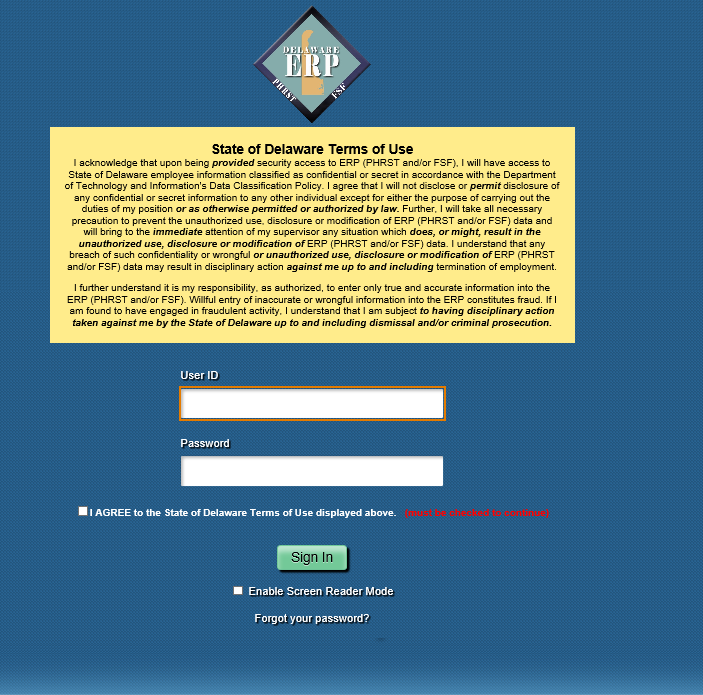 4
[Speaker Notes: Managers access is driven by the reports to
Division coordinators were charged with reporting this and gave us this information
That is the targeted audience]
The Auditor Dashboard
The Auditor’s Dashboard offers functions for handling the time and attendance data for their employees.
Time Entry
  Schedules
  Reporting
  Exceptions
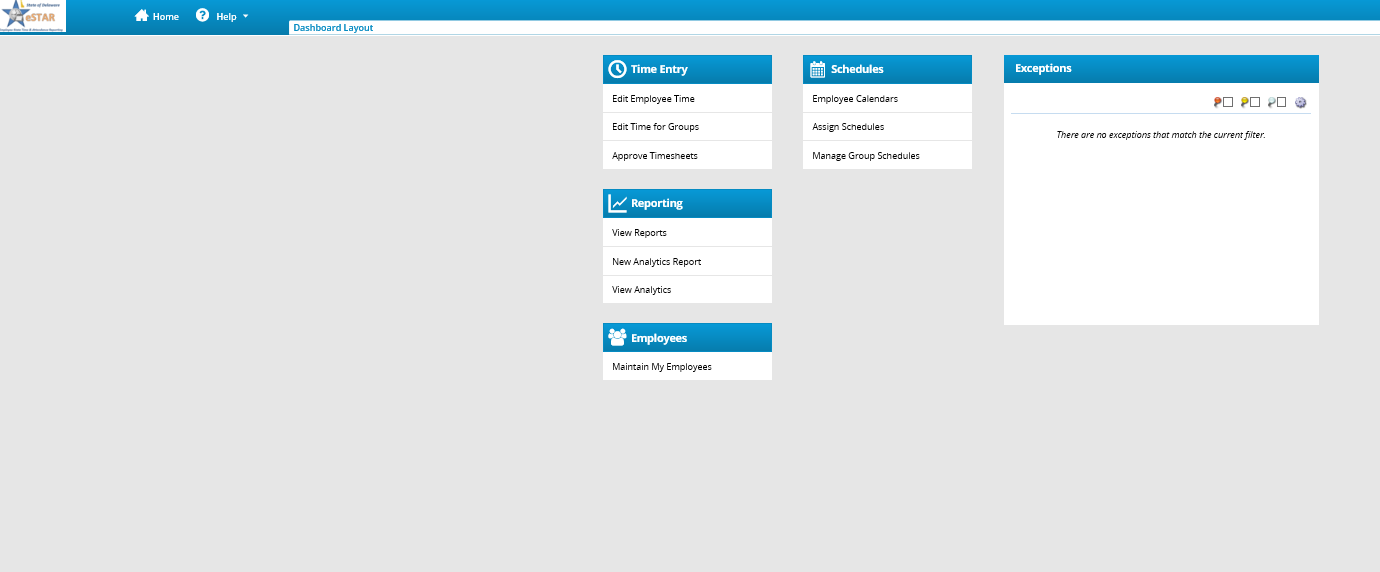 5
[Speaker Notes: All their info as an as employee and manager is from this screen]
Working with Schedules
All Merit employees should be assigned a schedule
Job Aid 22 will provide you with the current schedules available in eSTAR
If a schedule needs to be created please send a Schedule Request Form
C/S employee should have a “empty” schedule.  
This employee should manually enter hours daily
If an employee’s schedule changes, the approved schedule needs to be updated in eSTAR
If the employee is Time and Attendance verify that HR has received the new AWS schedule for the employee file
Schedules will flow over to the timesheet
6
[Speaker Notes: Based on information from division coordinators
AS will add them in]
Modifying Timesheets
You can modify the current timesheet or amend a timesheet with in the last 28 days
Prior to this you will need to complete an amendment form
Amended timesheet must be approved before it will process
An amended timesheet will process in the current pay period
The system allows the auditor to see if an employees timesheet contains errors/exception messages
Timesheets with errors need attention before approval
Only a manager can approve the timesheet
If you see “lock by Jon Doe” this means the manager has approved the timesheet but it has not processed.  IF you need to make a change you will have to have the manager unapprove the timesheet
7
[Speaker Notes: Managers need to approve timesheets for employees to be paid properly
Auditors cannot approve timesheets]
Modifying Balances
New employee to DHSS
The auditor should receive an email notifying them of what the balances should be.
Annual Leave
Sick Leave 
Floating Holiday
Next accrual amount

If this information is not correct after 30 days of employment please contact the Human Resources office.
8
Time Off Requests
When an employee submits a time off request, the request is forwarded to the employee’s manager for review

The manager can then approve or reject the request

Managers can cancel a request  for an employee after approval in eSTAR
An employee can cancel a pending request.
Once a request is approved an employee cannot cancel the request in eSTAR.  The employee must contact their supervisor.

When an employee request leave on a holiday this must be manually entered on the timesheet.
9
Recommended Reports
Timesheet Exceptions within Date Range
Time off Request
Amended Timesheets – Currently Open
Timesheet Audit for Date Range
Hours Worked by Pay Code
Timesheet Detail Audit, No time exist 2 days before PPEnd
Unapproved Timesheets
10
Reference
https://dhss.delaware.gov/dhss/dms/hrm/estar/estar.html
DHSS eSTAR information

https://dhr.delaware.gov/policies/index.shtml 
 Quick Leave Reference Guide
 Floating Holiday Policy
 Compensatory Time Policy
 Alternative Work Schedule
 Parental Leave Policy and Procedure
 Voluntary Reduce Work Hours
 FLSA
http://extranet.phrst.state.de.us/default.shtml 
eSTAR Tab

Holidays 	https://dhr.delaware.gov/labor/holidays/ 
Merit Rules https://merb.delaware.gov/state-merit-rules/ 
Job Aides https://dhss.delaware.gov/dhss/dms/hrm/estar/jobaid.html 
SWCE announcements https://dhr.delaware.gov/closings/  and DHSS notifications
11